民國113年大埔厝家族聚餐活動-1
程序表：
開場
長輩致詞，各家族成員現況簡介
家族喜事分享
家族老照片回顧與台灣歷史的關連
五年級生的印象與回憶
想聽大家說看看
家族喜事分享
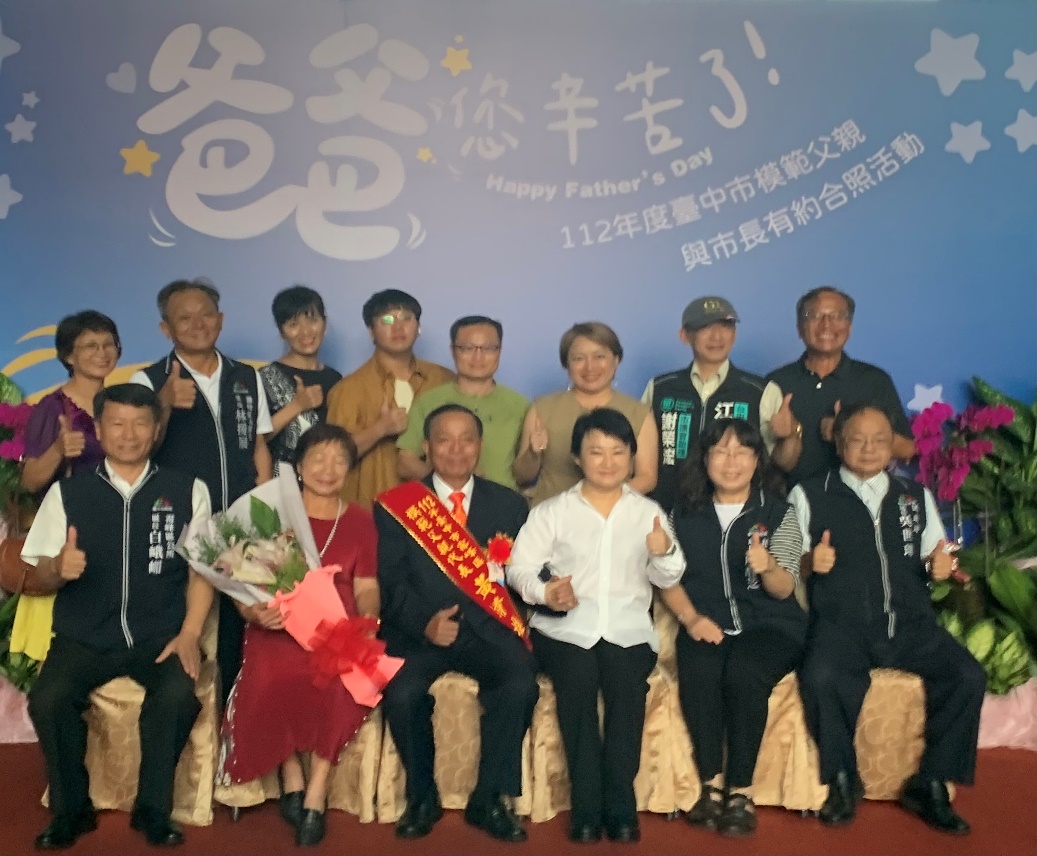 三舅黃靖雄當選112年模範父親
仲皓嫁女兒
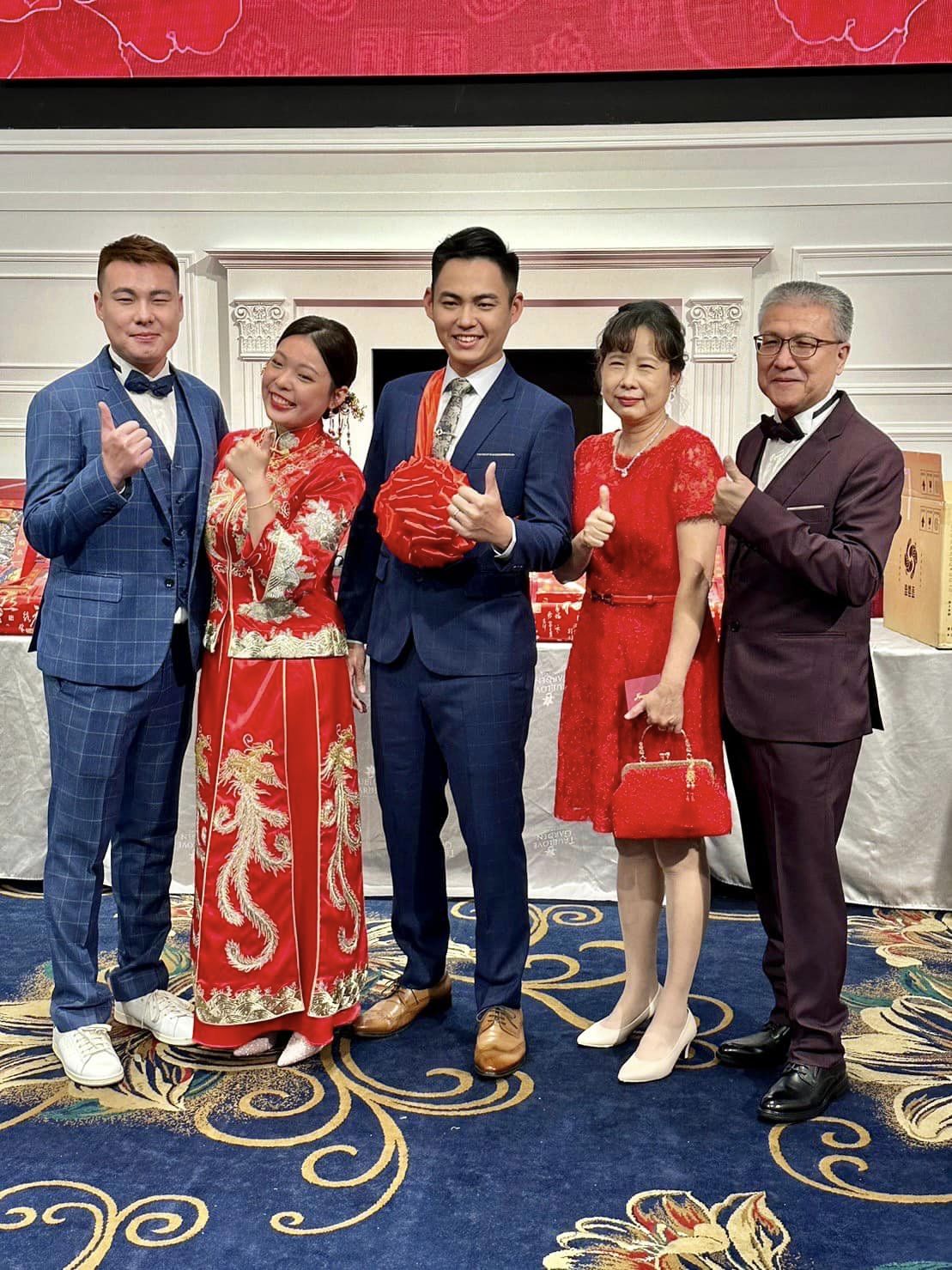 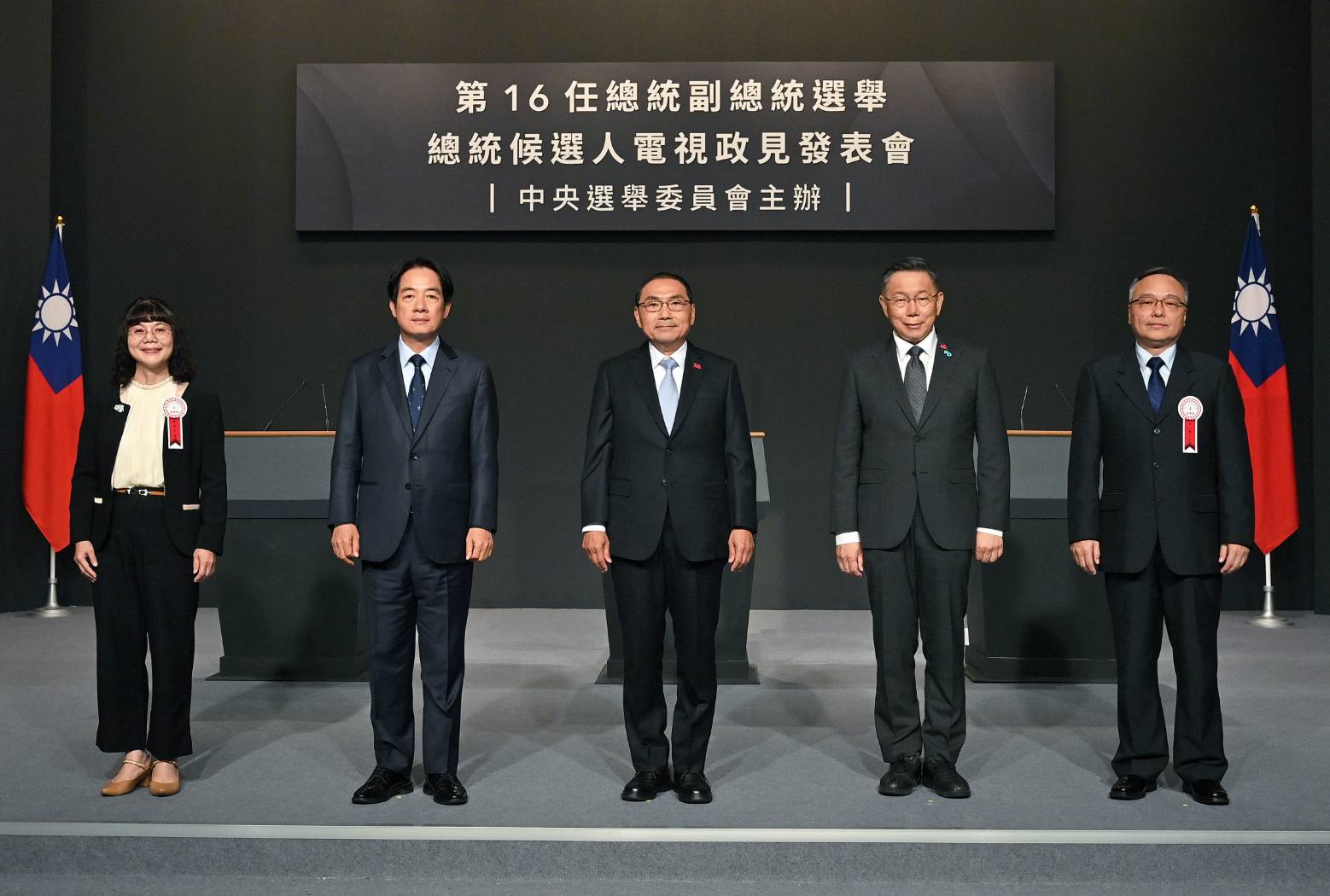 恩民主持16任總統侯選人電視政見發表會
善良的人民，淳樸勤勞的家風
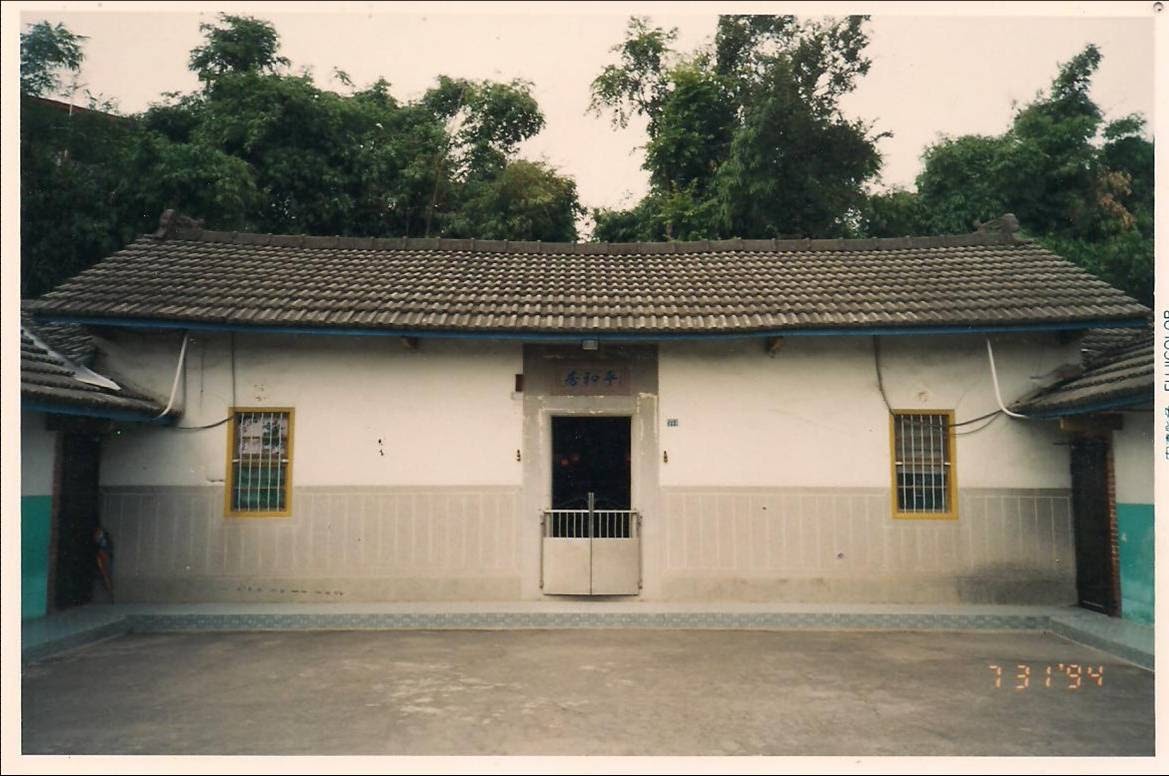 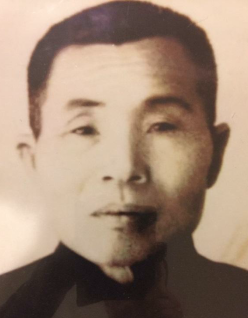 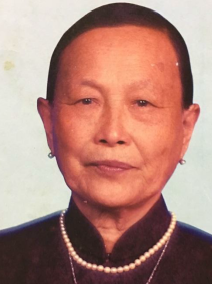 黃氏家族近代世系簡表
曾氏家族近代世系簡表
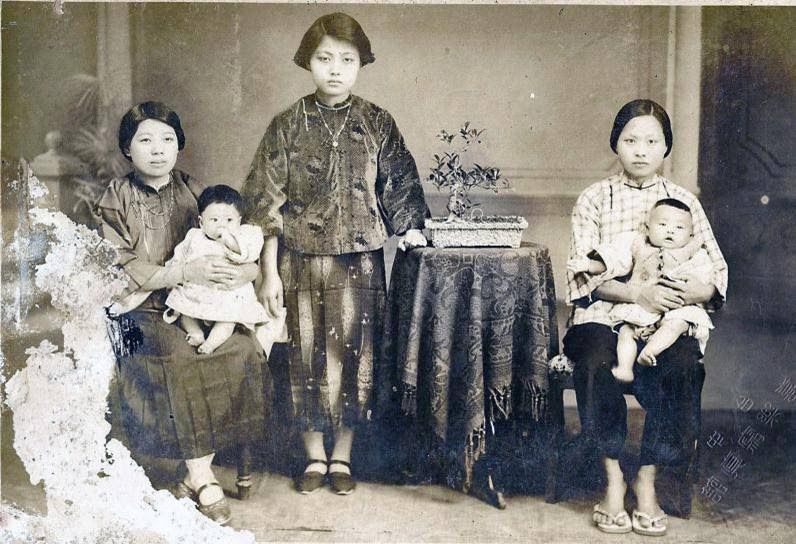 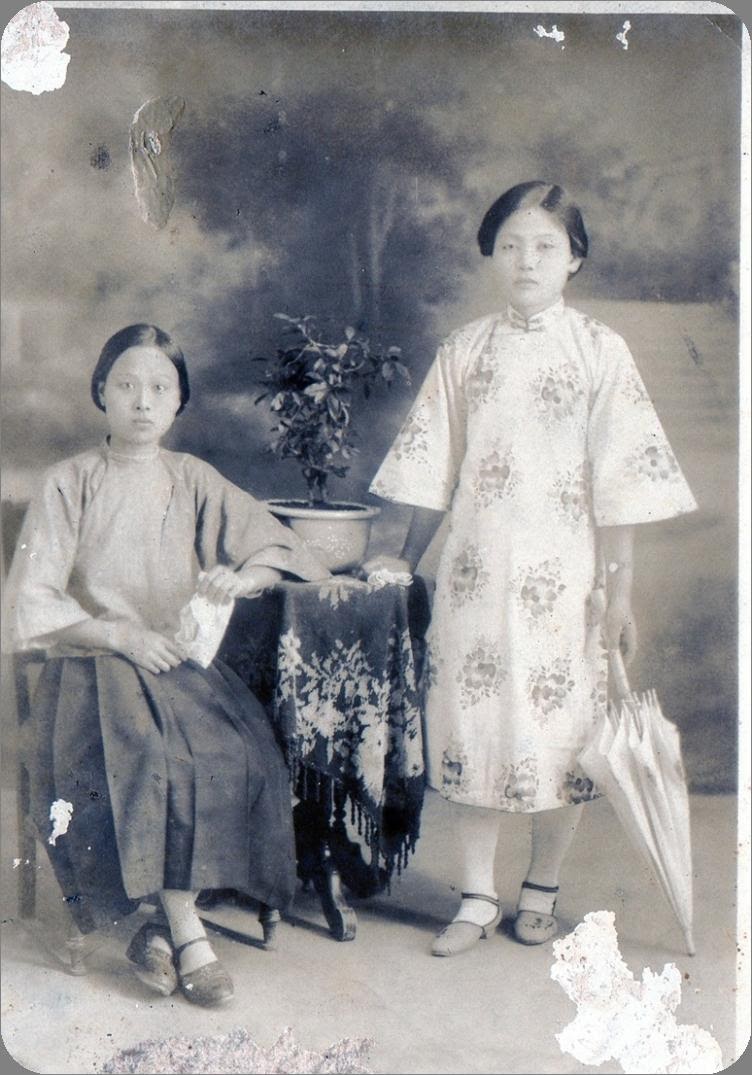 左側照片：

黃曾血與胞姐合照，推測時間約為1926年
上方照片：
黃曾血手抱長子曾紹洲，與姐妹合照，時間約1928-1929
1、潭子糖廠
2、清泉崗支線鐵路
       (潭雅神自行車道)
3、中山路(台三線)
1945.5.26
     250磅緩降破壞彈
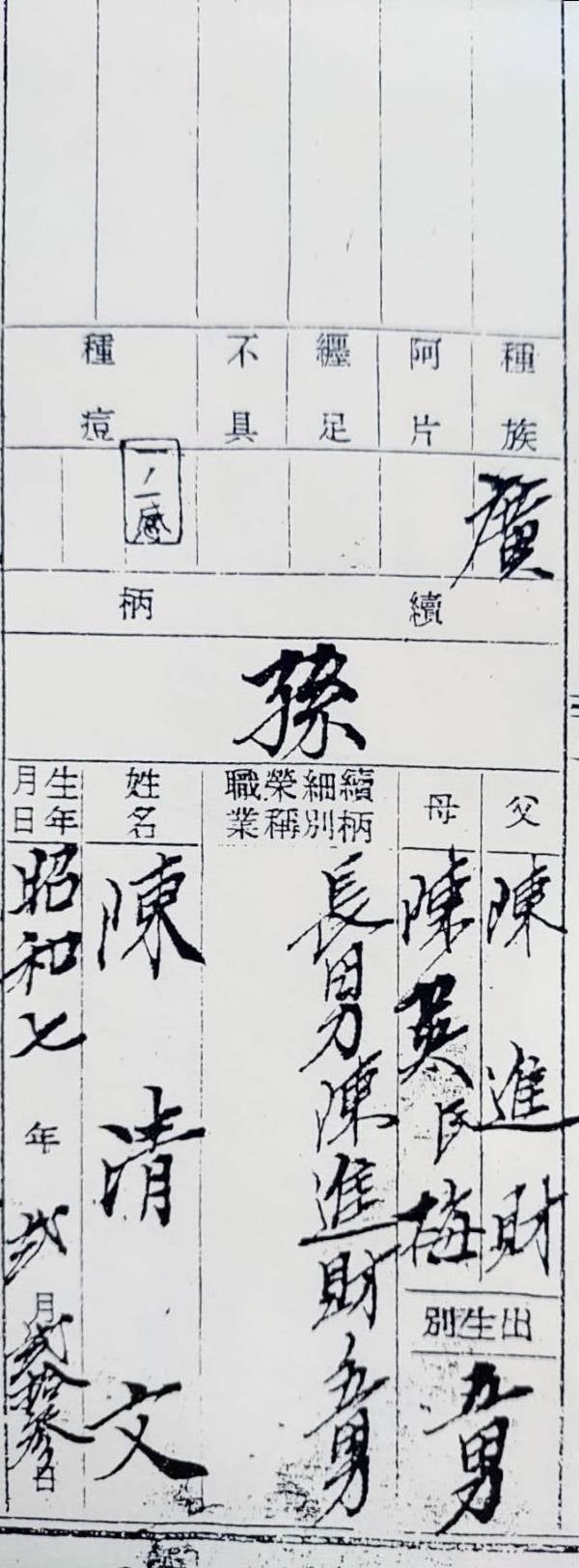 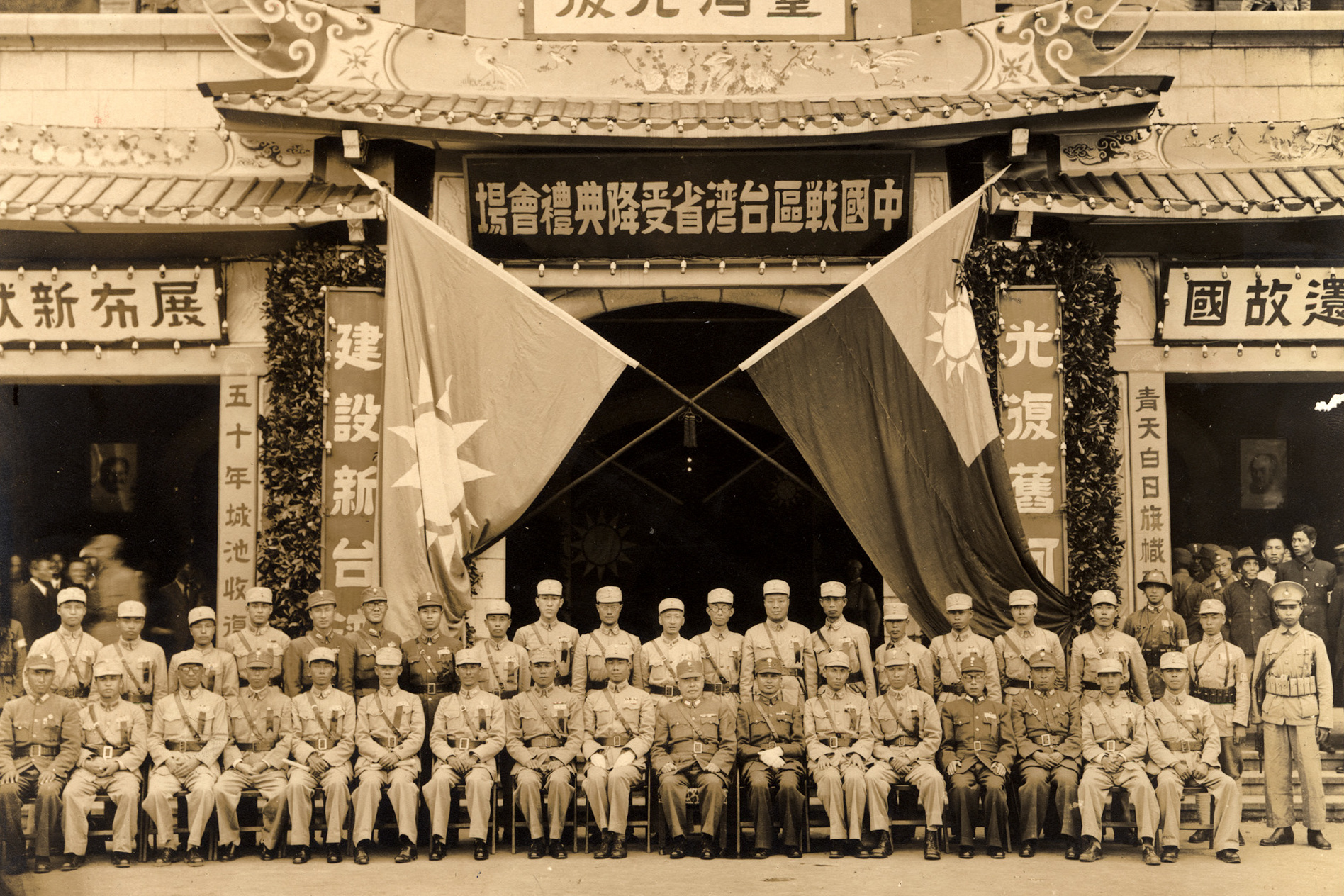 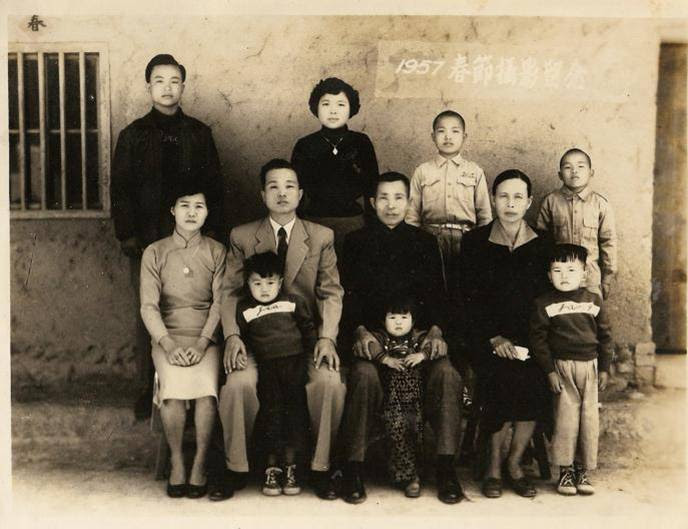 左側照片：

1957(民國46年)春節合照

收養女兒例，春節回親生本家。

大家拍照都好嚴肅哦！
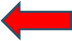 全民反攻大陸的年代
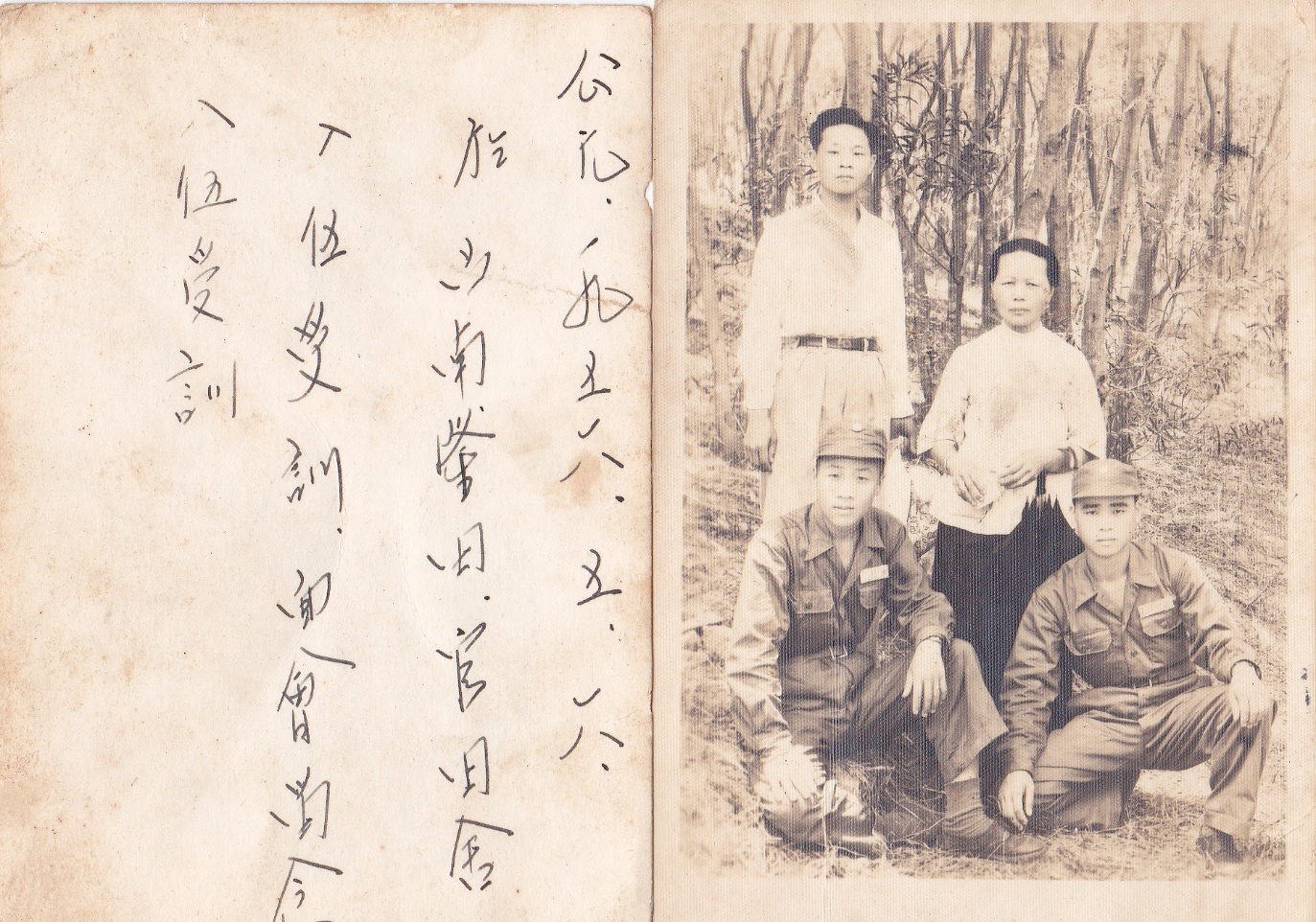 1956(民國45年)
陳文圖官田入伍訓
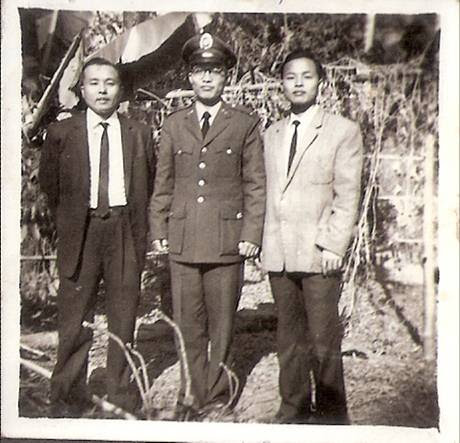 1965年(民國54年)黃靖雄預官春節返鄉
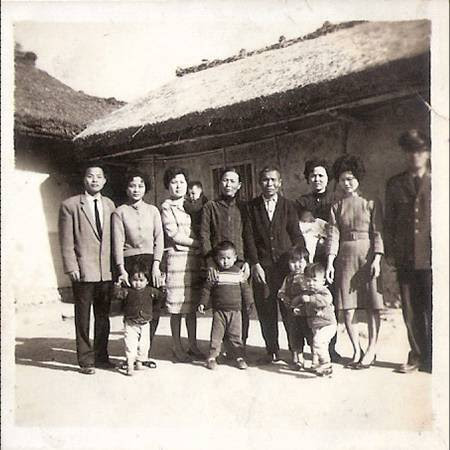 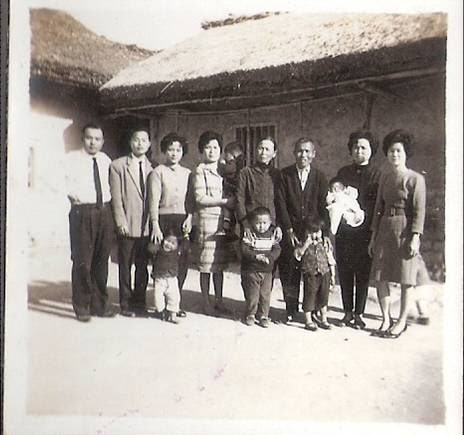 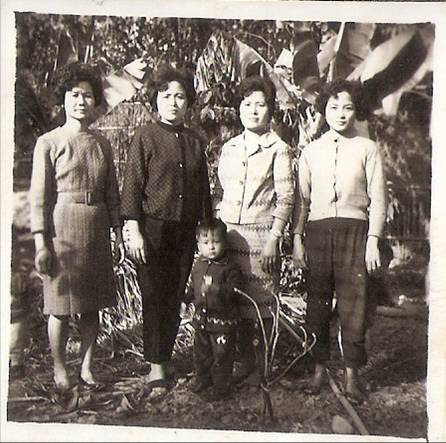 1965(民國54年)春節家族合照
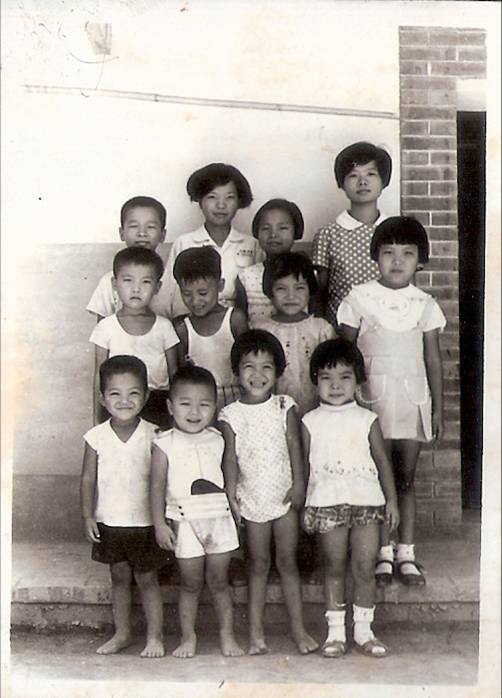 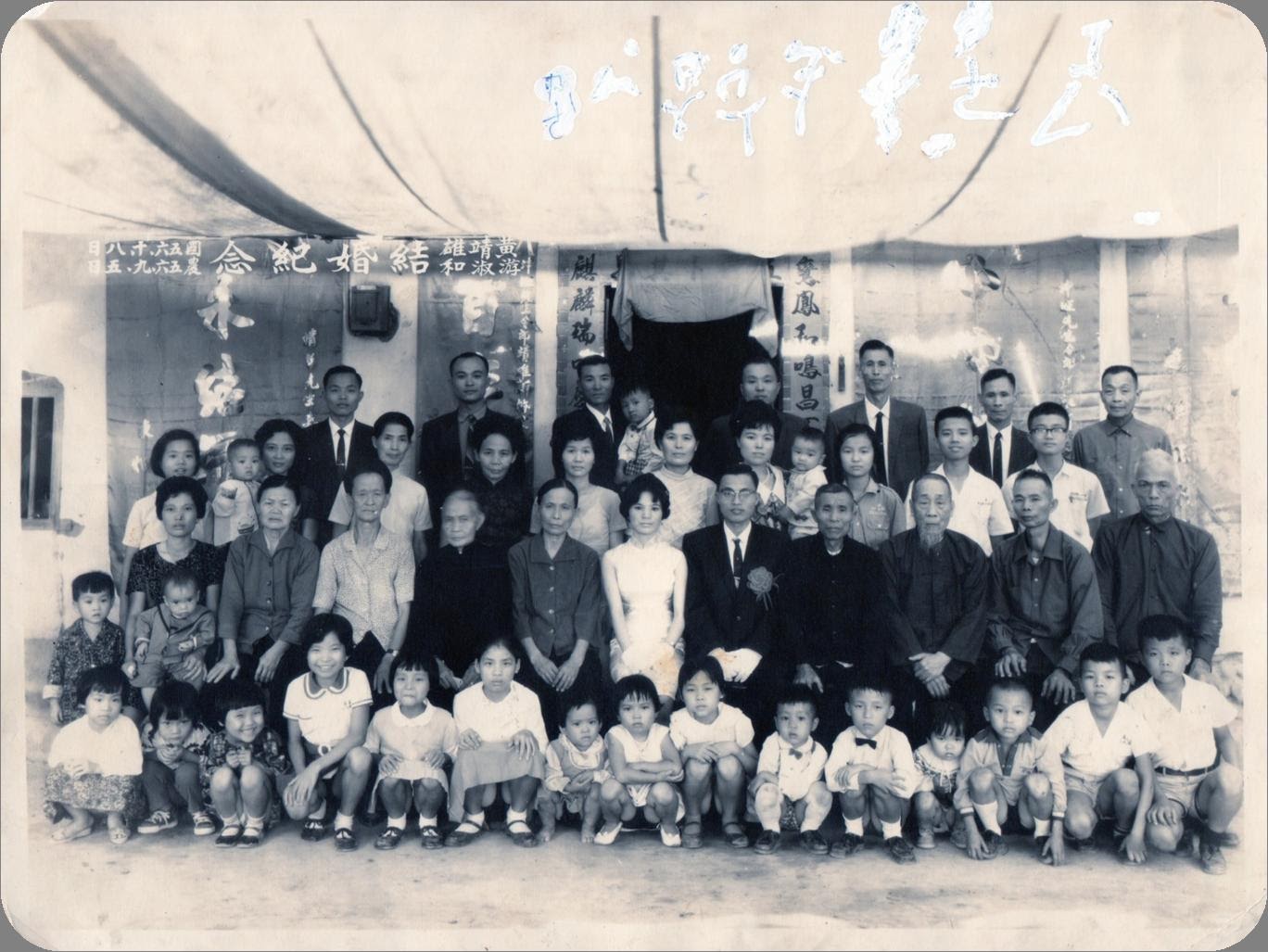 民國56年，黃靖雄、游淑和結婚家族合照
約民國58年，堂、表兄弟姐妹暑假回阿嬤家快樂合照
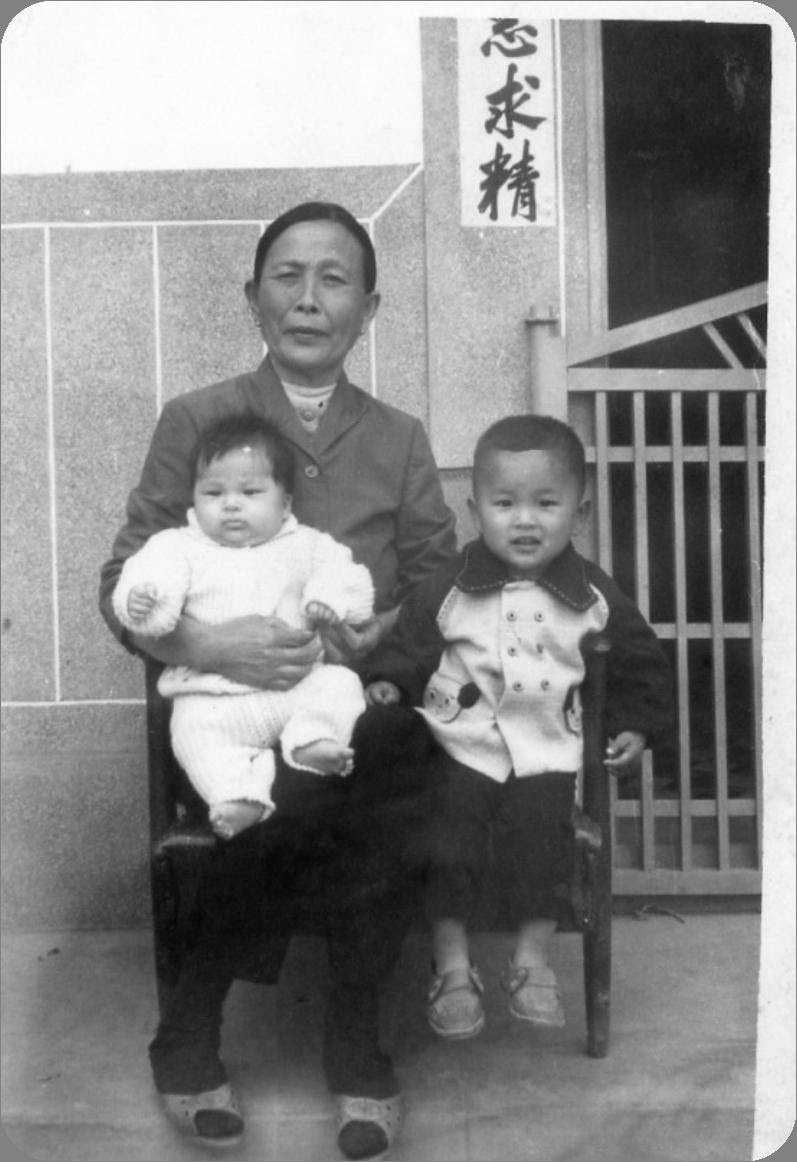 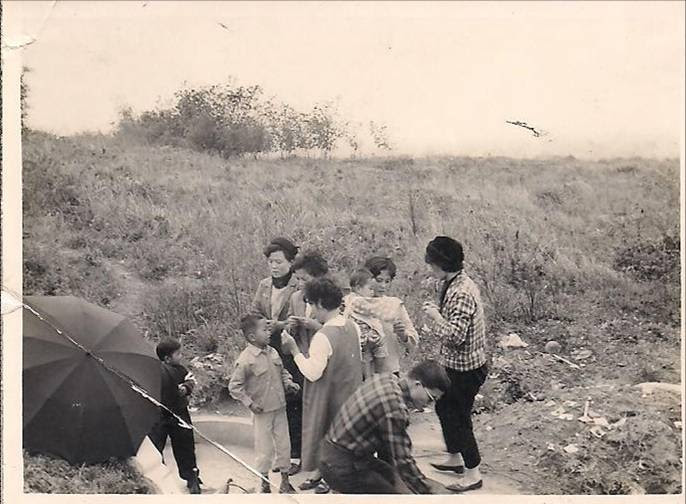 大埔厝阿嬤抱孫子(民國60年)
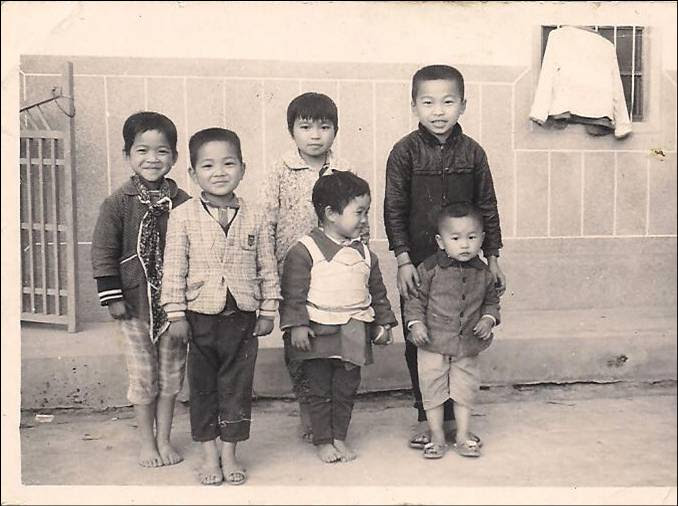 大埔厝阿公過世家族掃墓(民國58年)
大埔厝堂兄弟姐妹合照(民國60年)
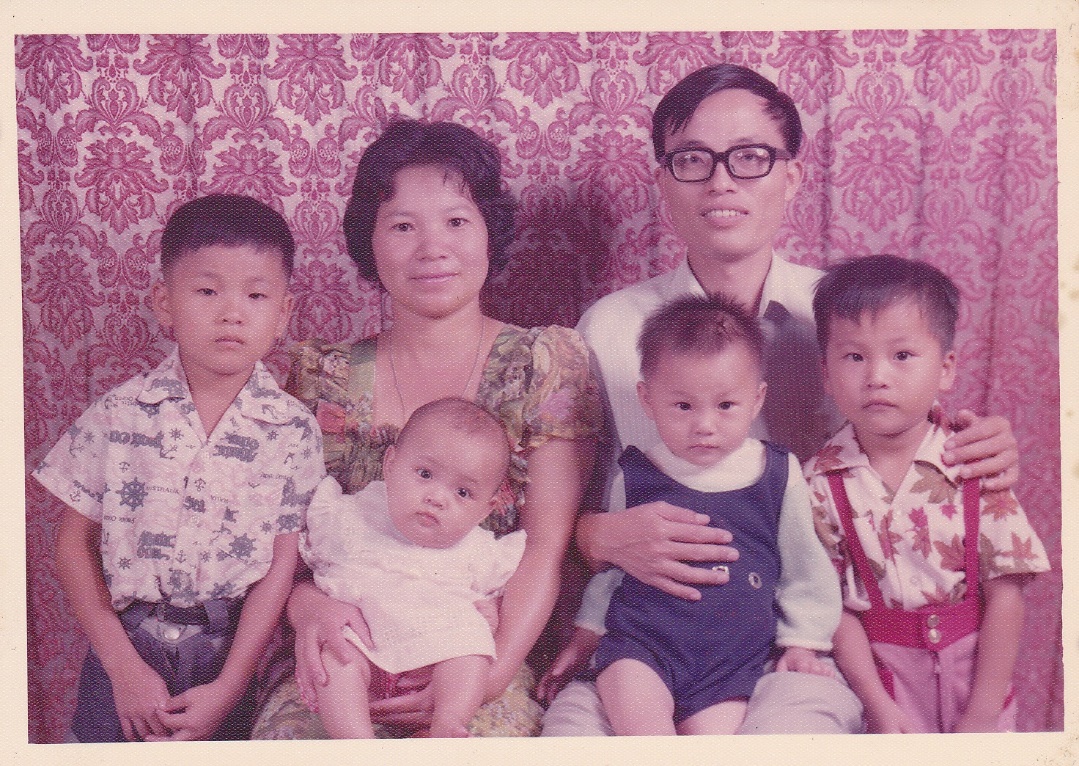 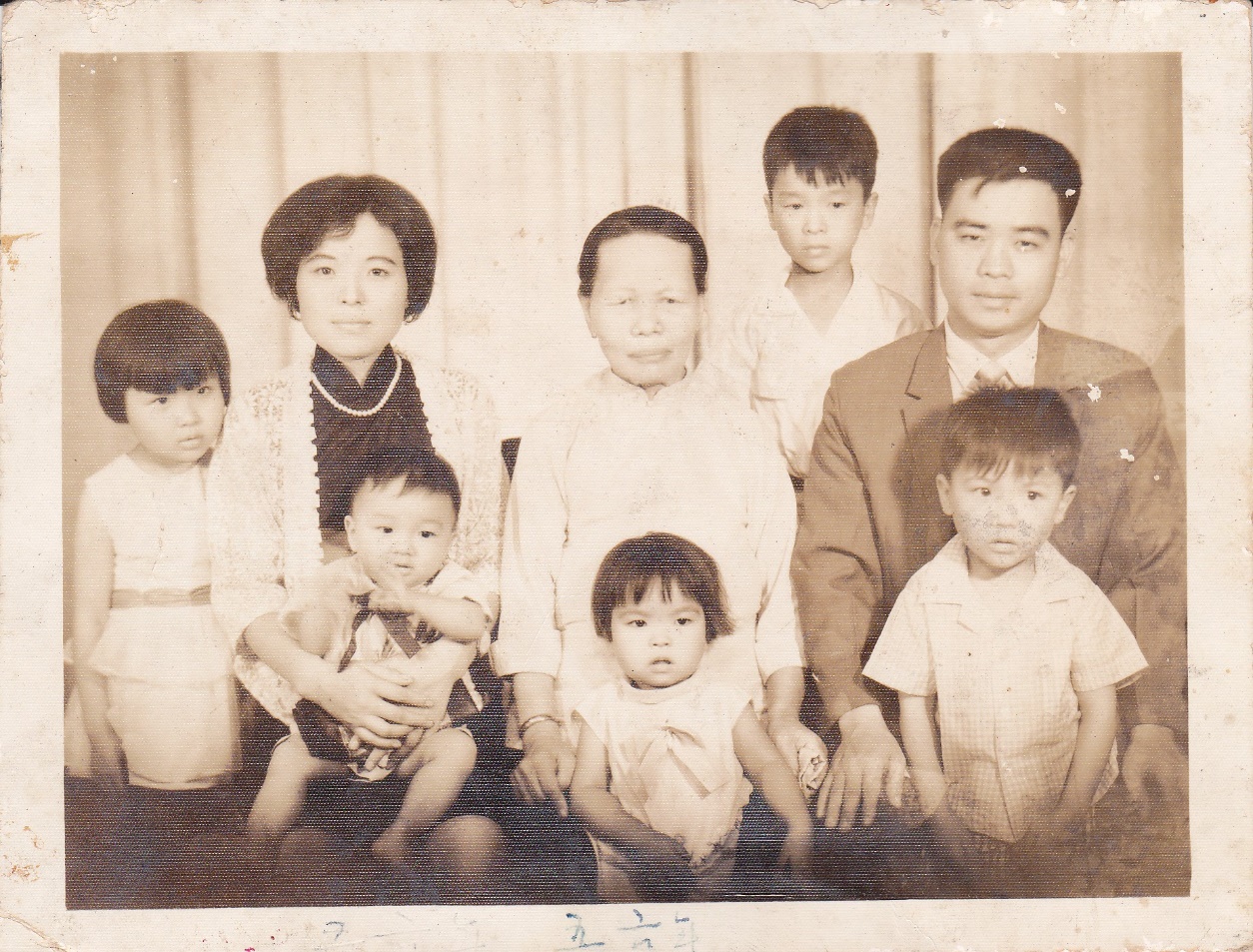 民國64年
民國56年
民國65年
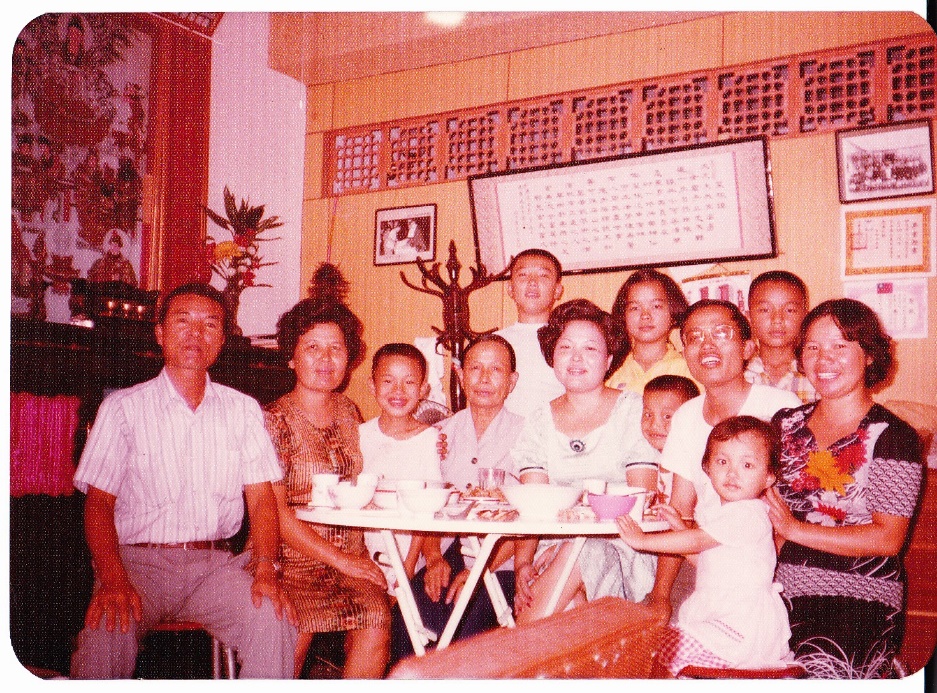 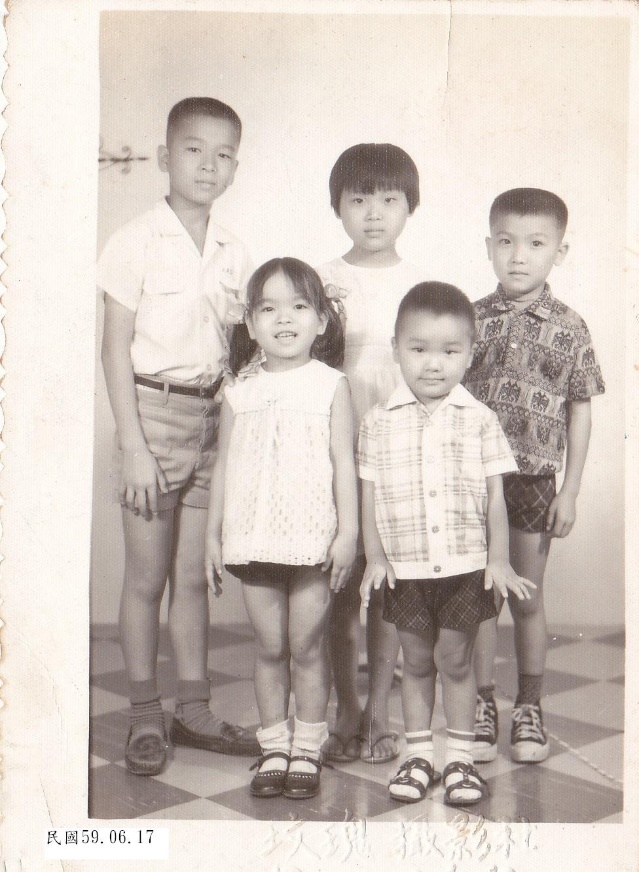 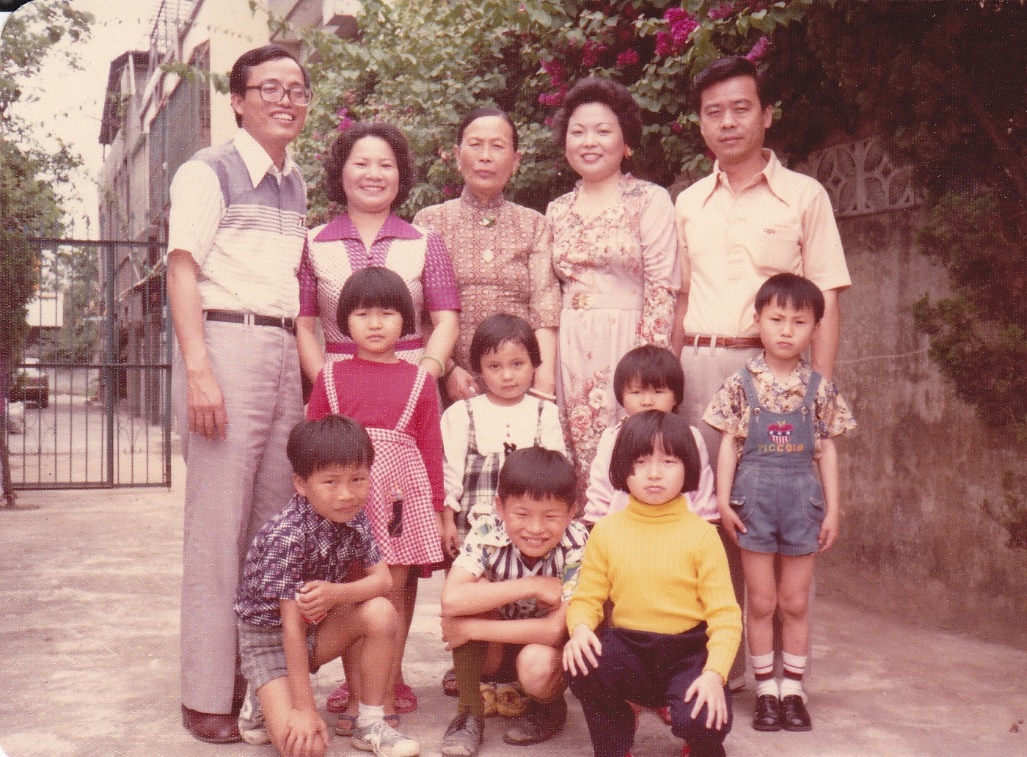 民國59年
民國66年(明德街)
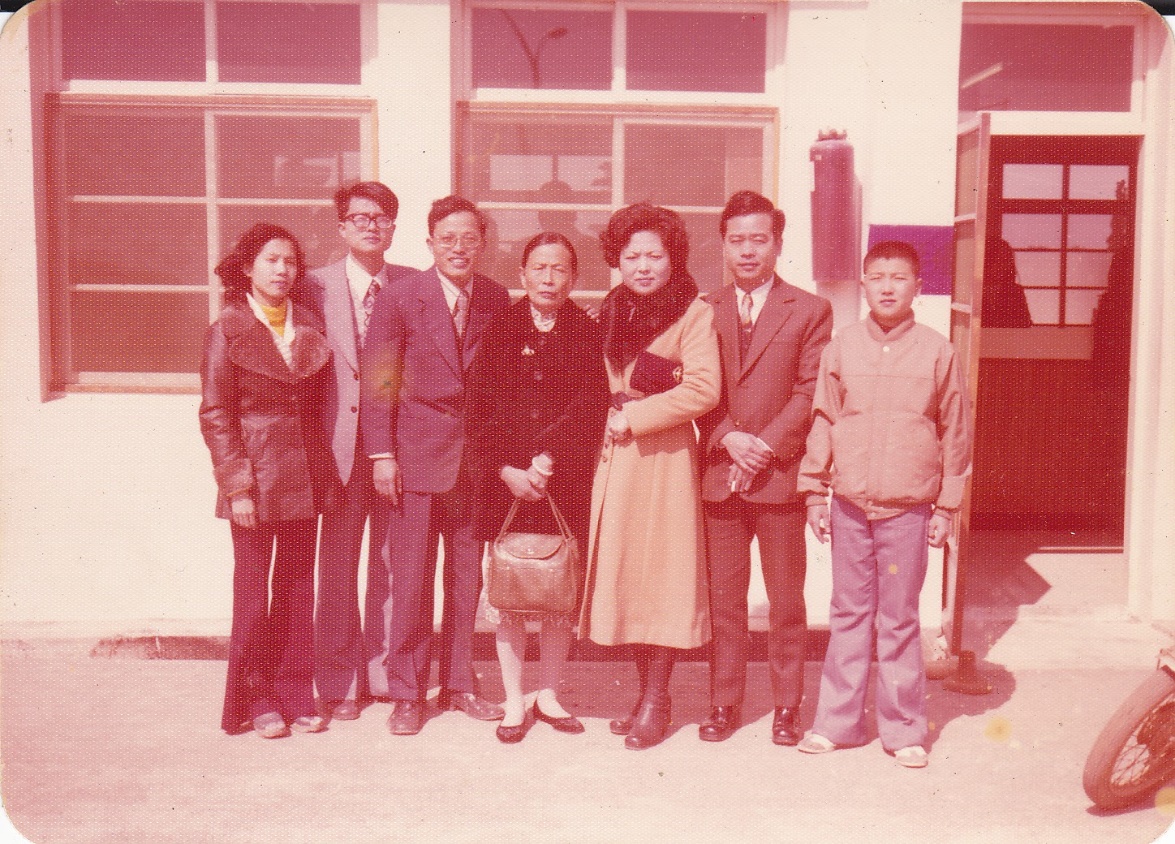 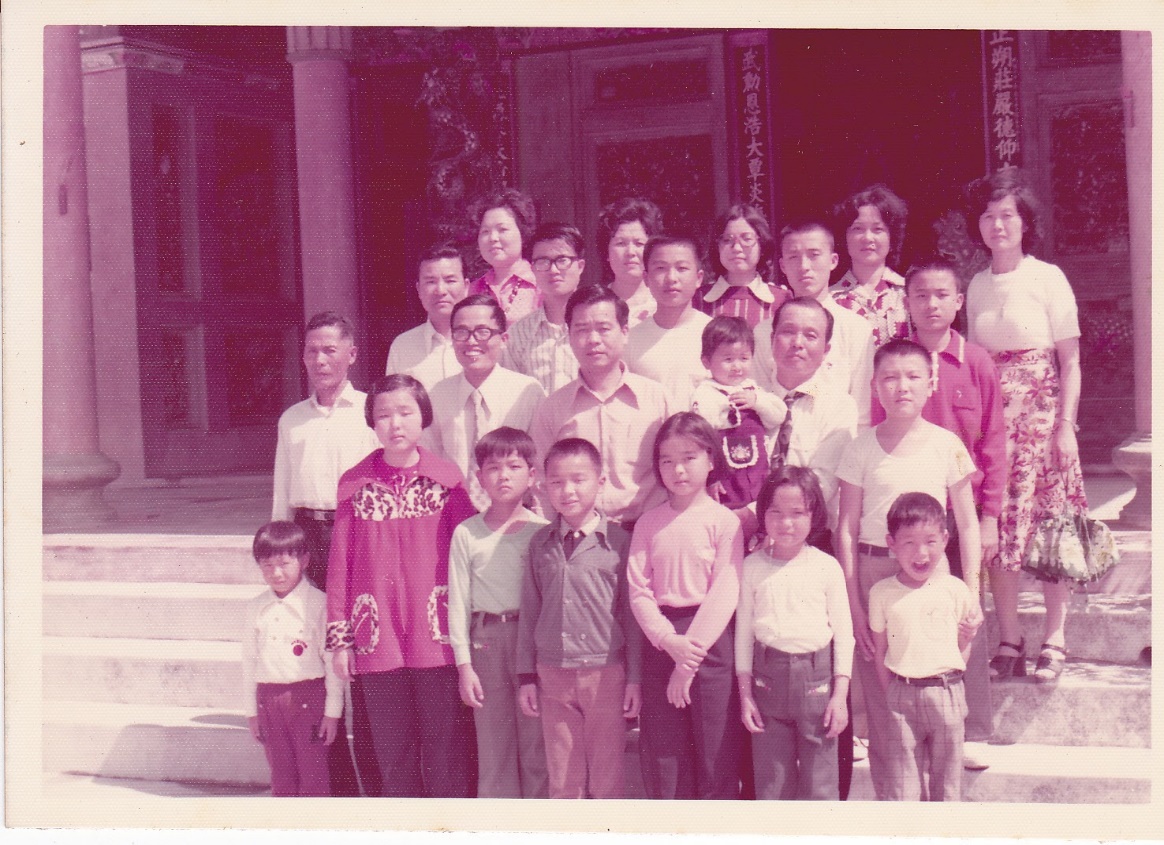 民國67年大豐汽車教練場
民國64年梅山掃墓
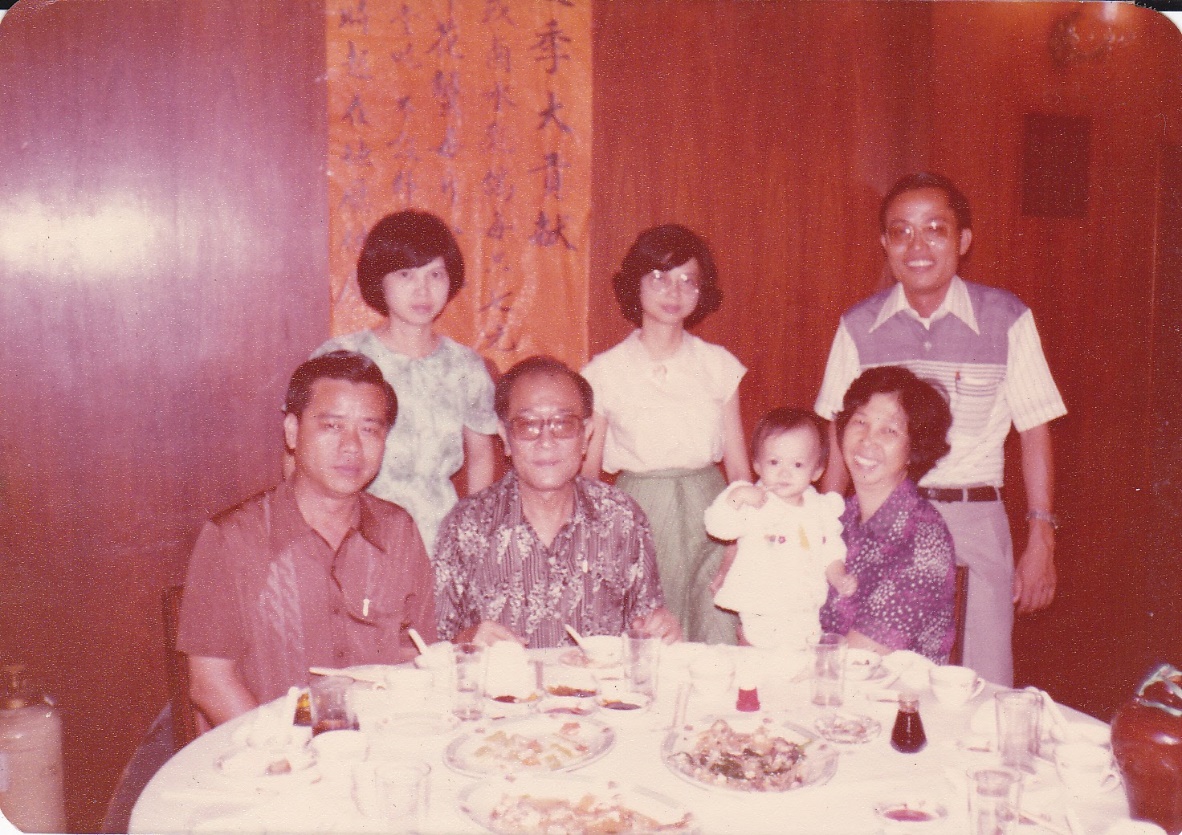 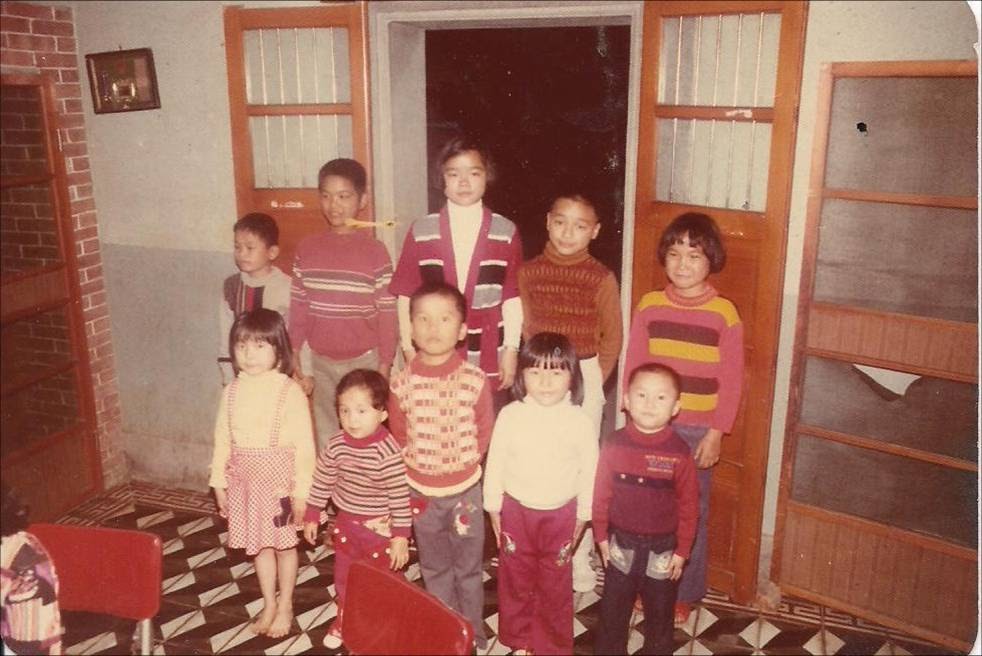 民國66年農曆年大埔厝
民國66年7月香港探親
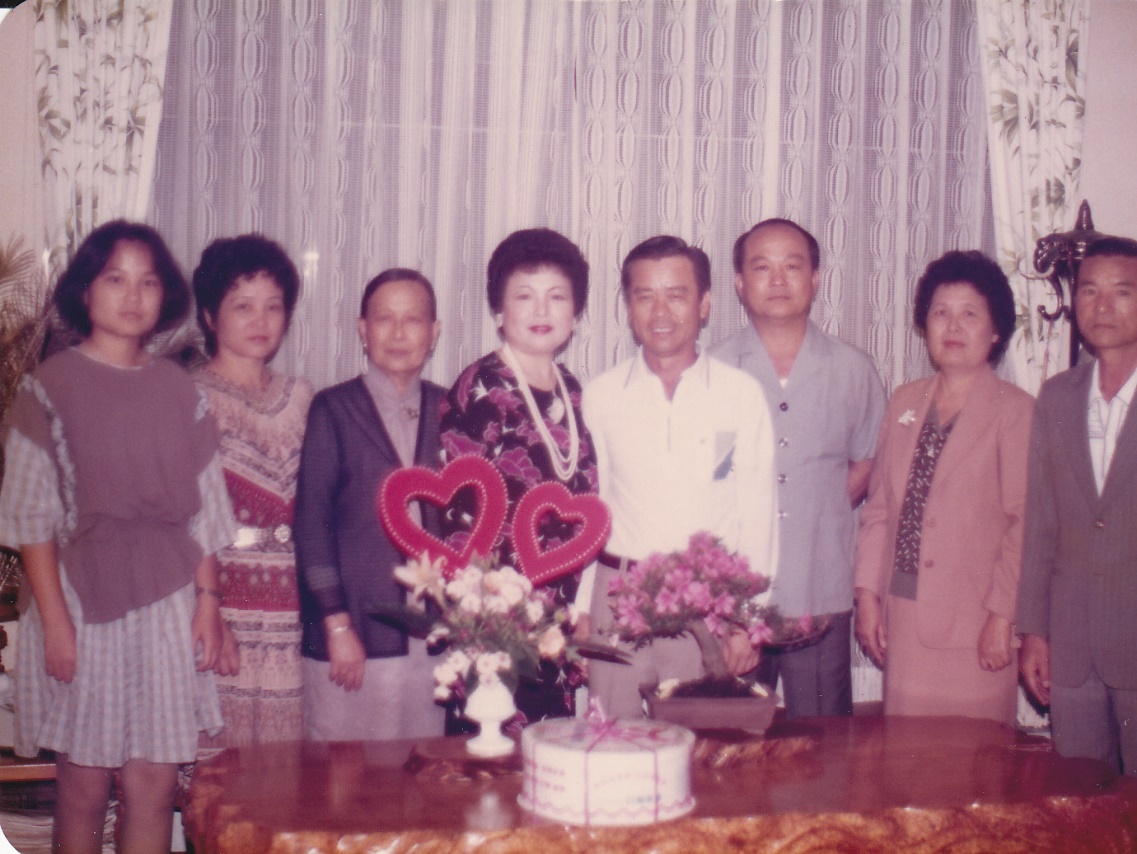 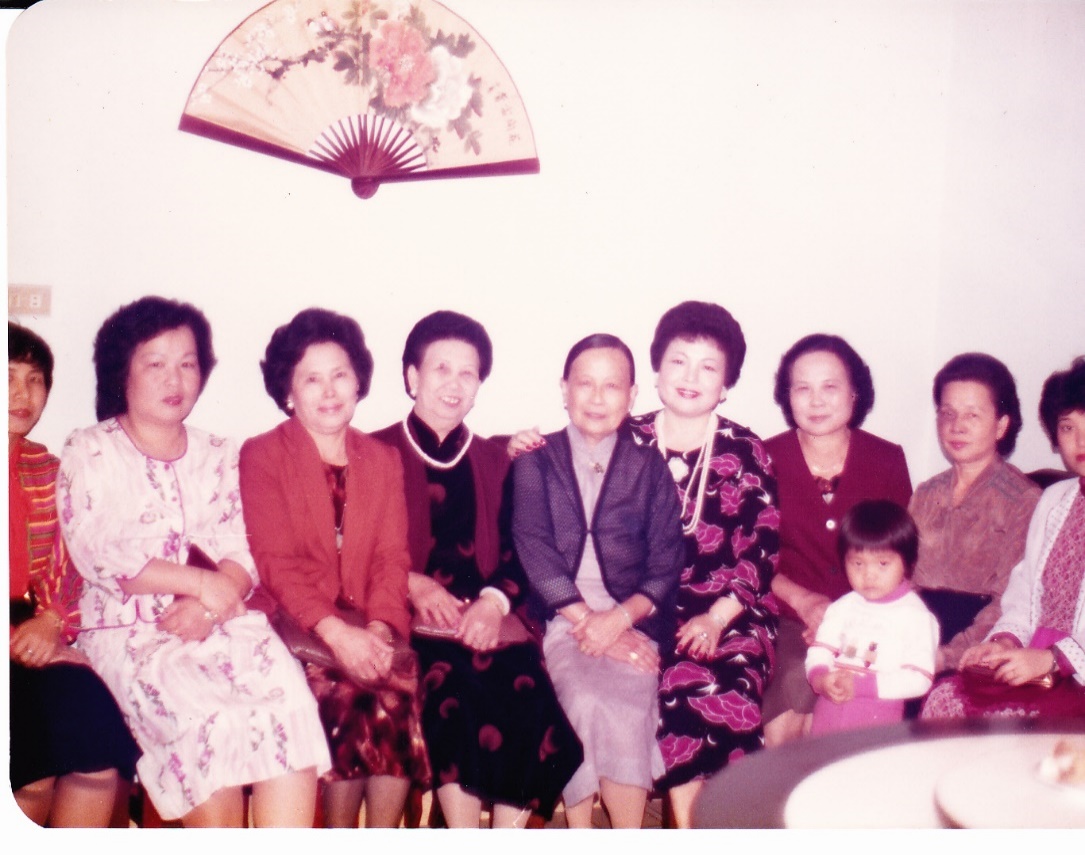 民國71年親族合照01
民國71年親族合照02
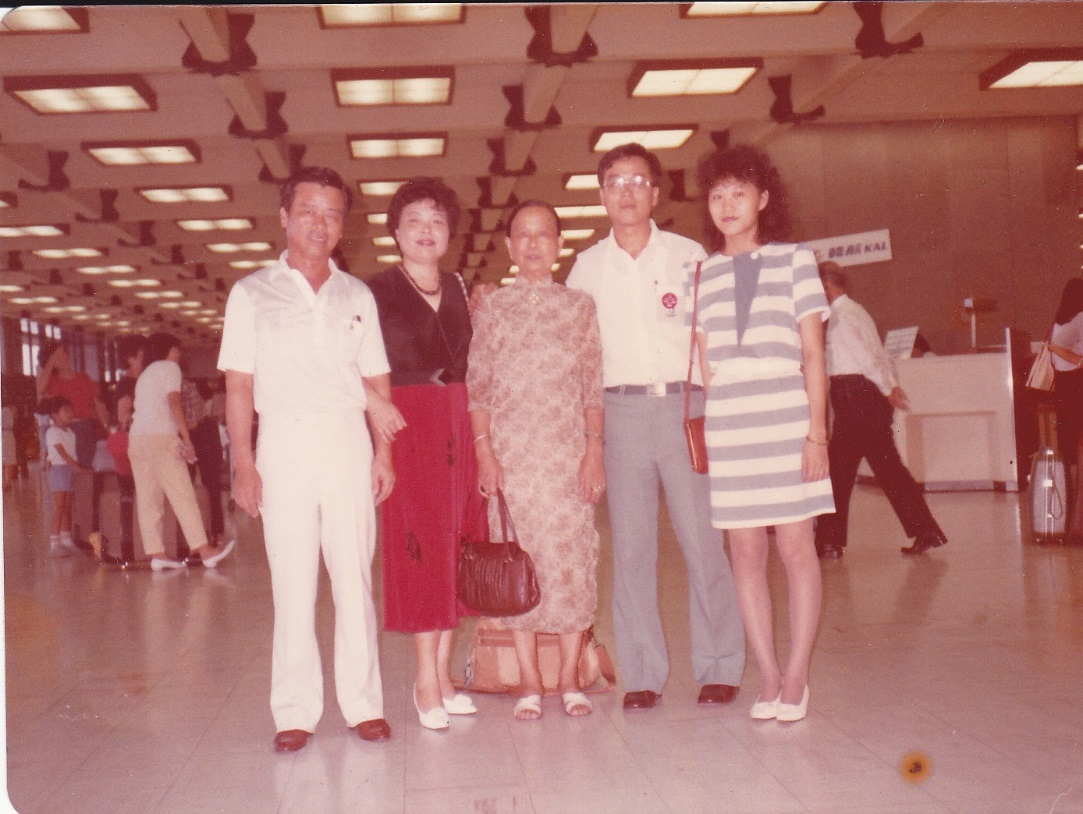 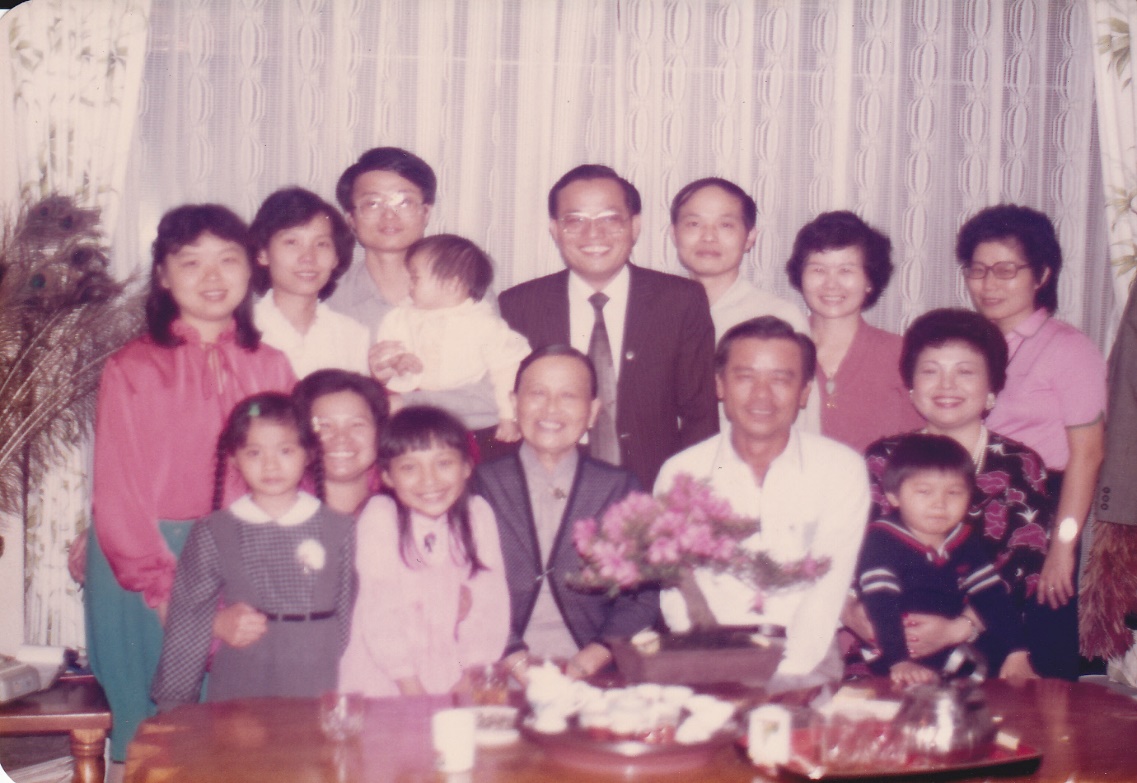 民國71年親族合照03
民國72年孟凱出國念書
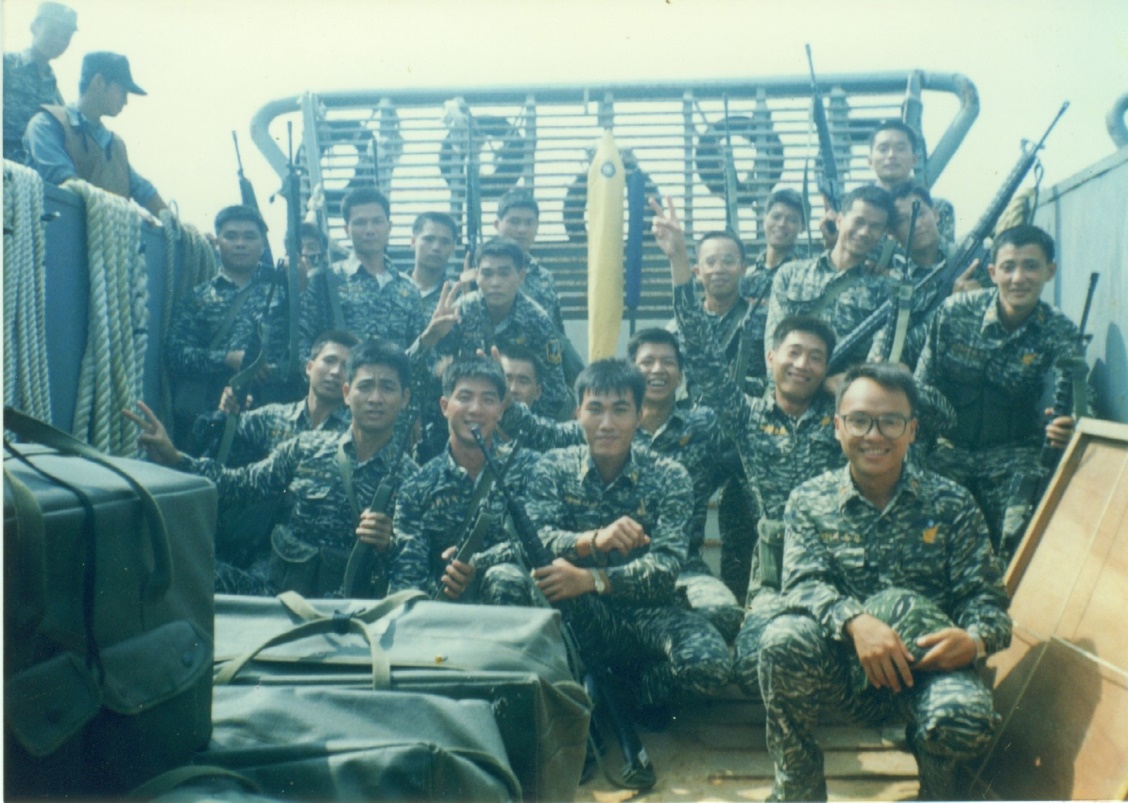